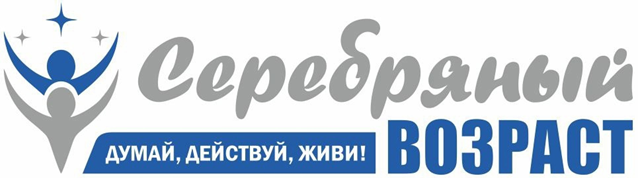 АНО Центр развития внимания и памяти «Учусь легко!»
Восстановление внимания и памяти у жителей Череповца и Вологды старше 55 лет : «Серебряный возраст – Думай, Действуй, Живи!»
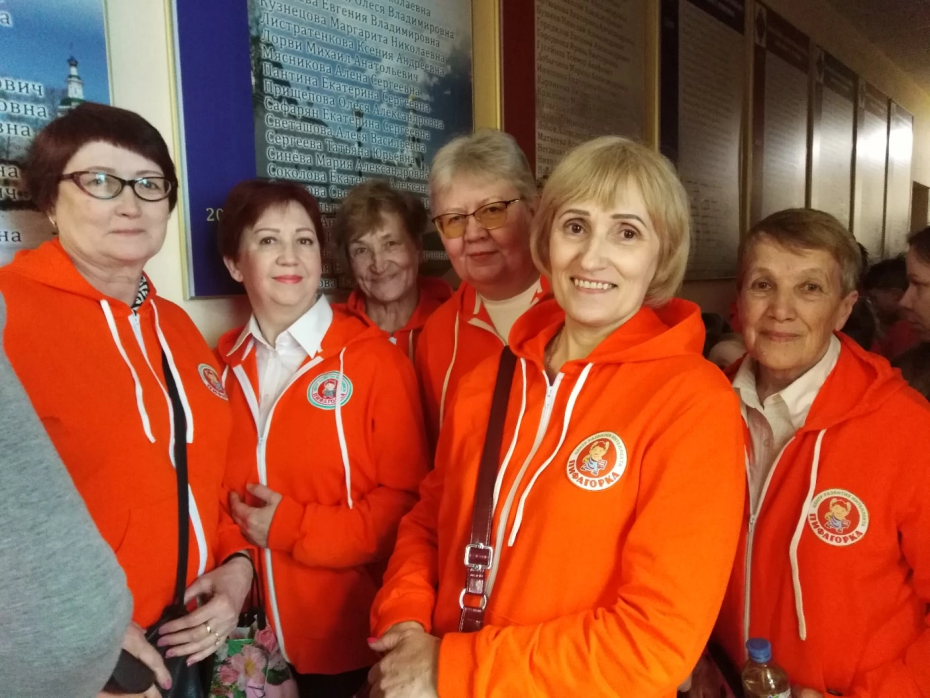 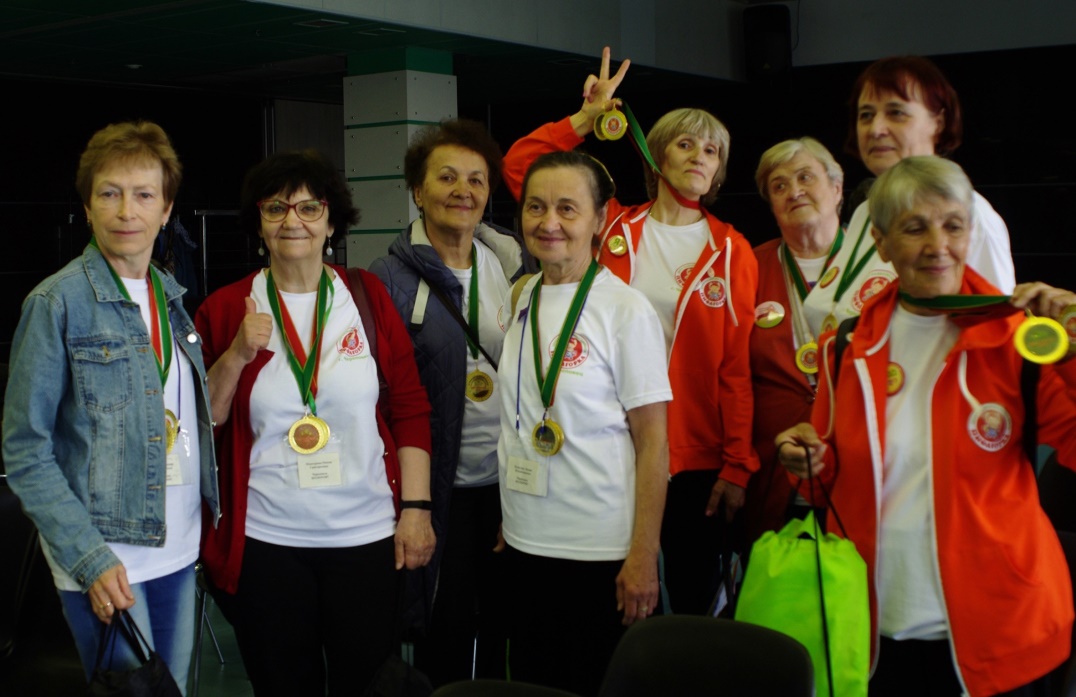 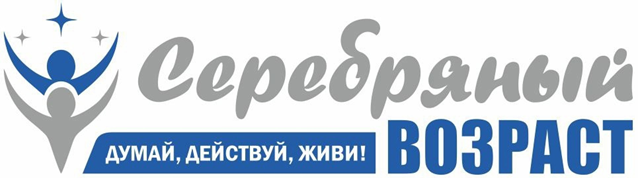 АНО Центр развития внимания и памяти «Учусь легко!»
ПРОЕКТ: «Серебряный возраст – Думай, Действуй, живи!»
Цель проекта:  
Улучшение качества жизни путем восстановления внимания, памяти, желания жить и творить у жителей г. Череповца и г. Вологды старше 55 лет.
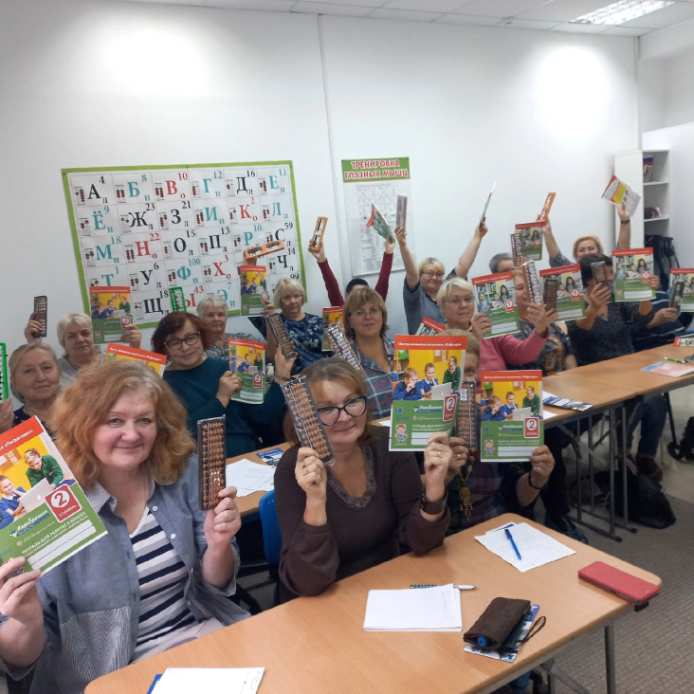 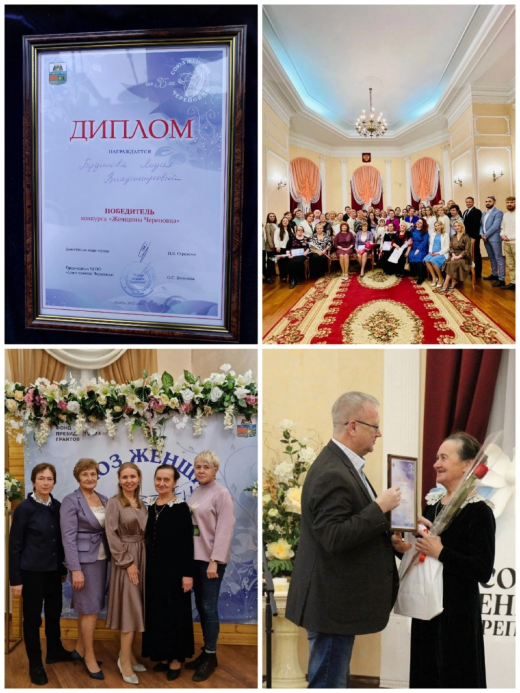 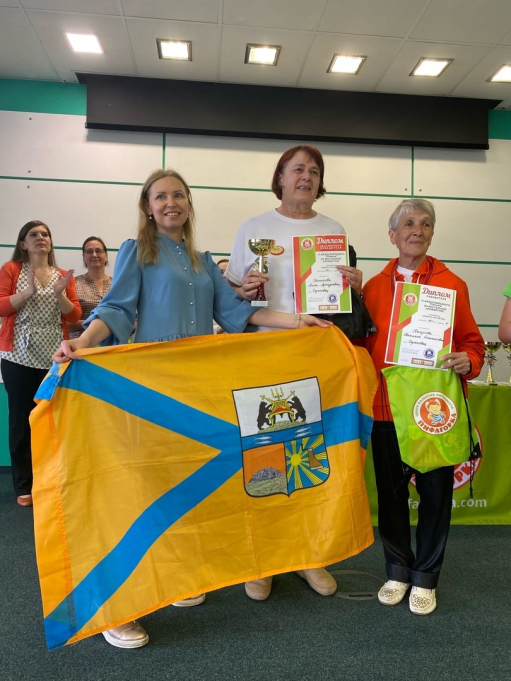 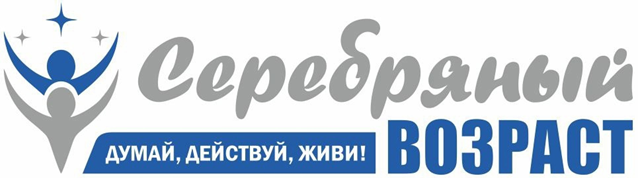 АНО Центр развития внимания и памяти «Учусь легко!»
ПРОЕКТ: «Серебряный возраст – Думай, Действуй, живи!»
Проект реализуется в Череповце и Вологде более 3 лет. За это время обучение прошли более 250 человек. Проект - авторская программа по тренировке головного мозга – внимания, памяти, мышления. 

Программа включает: вводную и итоговую диагностику когнитивных функций от нейропсихолога, 12 занятий по тренировке мозга с помощью ментальной арифметики, специальных упражнений и занятий на электронном онлайн-тренажере. А так же встречи в клубе душевного общения и участие в областном турнире по ментальной арифметике.  

Участники и выпускники говорят, что проект дал им вторую жизнь, вернул здоровье и радость жизни, помог найти новую профессию, обрести новых друзей и единомышленников даже в возрасте далеко за 60.
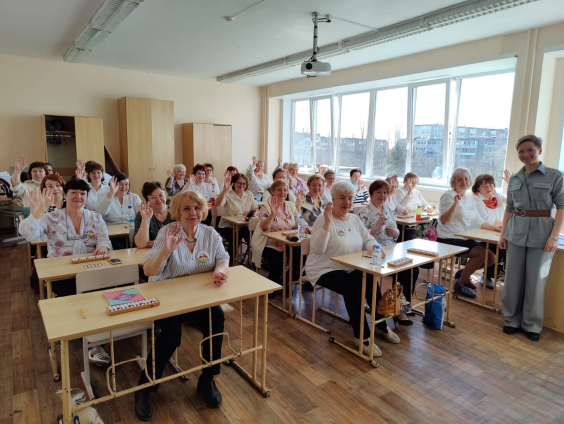 фото
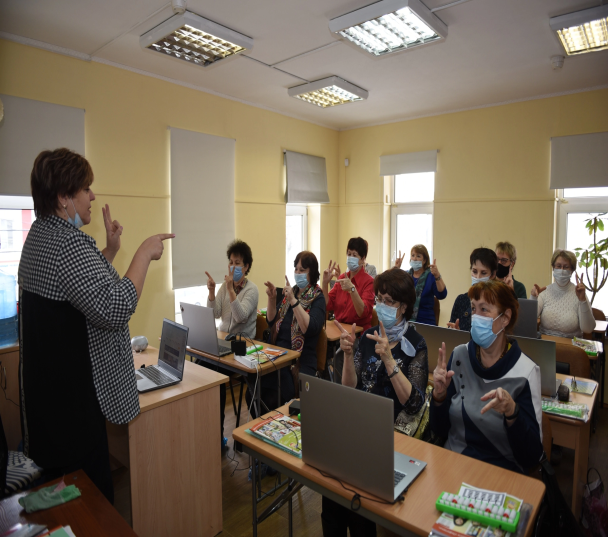 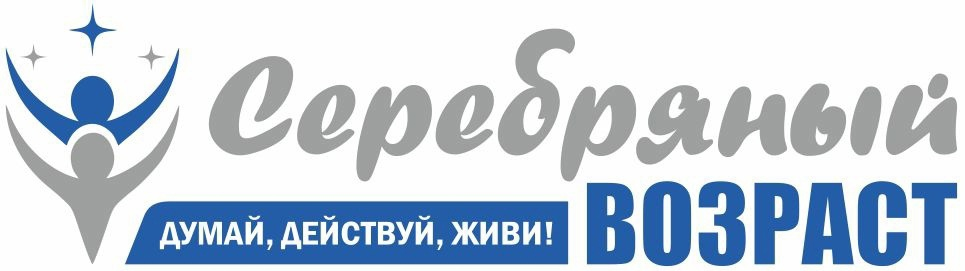 АНО Центр развития внимания и 
памяти «Учусь легко!»
ПРОЕКТ: «Серебряный возраст – Думай, Действуй, живи!»
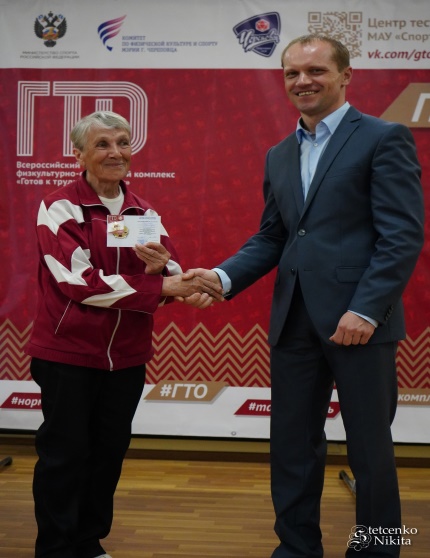 Результат:

 Улучшение здоровья и качества жизни участников проекта. Повышение трудовой и жизненной активности.
Более 250 участников проекта за 2021-2022 гг. 
  Организация областного  и 2 городских турниров по ментальной арифметике. 
Победа делегации из Череповца в Международном турнире по ментальной арифметике. Введение в регламент турниров категории 55+. 
Создание проекта «Марафон здоровья: Радость жизни» от выпускников проекта. 
Активное участие выпускников проекта в городских мероприятиях и конкурсах.  
Будилова Лидия – «Женщина 2022г.» в категории «Золотой возраст», 
Петрова Светлана – обладатель золотого значка ГТО в 76 лет. 
Пресикарь Людмила – неоднократный победитель городского конкурса «Цветочный город»
фото
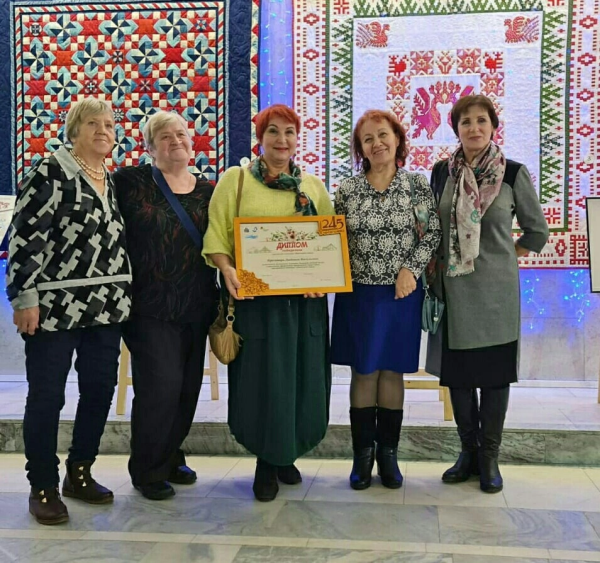 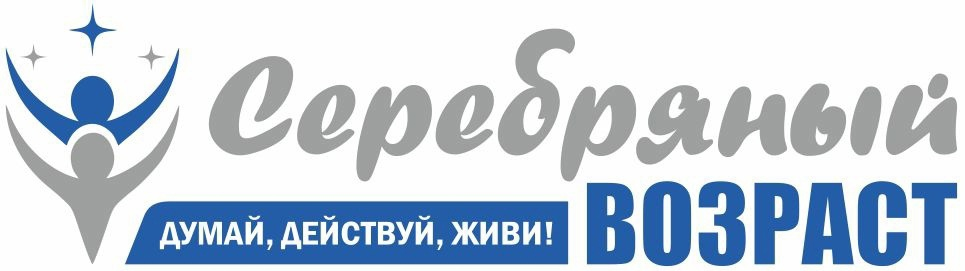 АНО Центр развития внимания и памяти «Учусь легко!»
ПРОЕКТ: «Серебряный возраст – Думай, Действуй, живи!»
Турниры и олимпиады
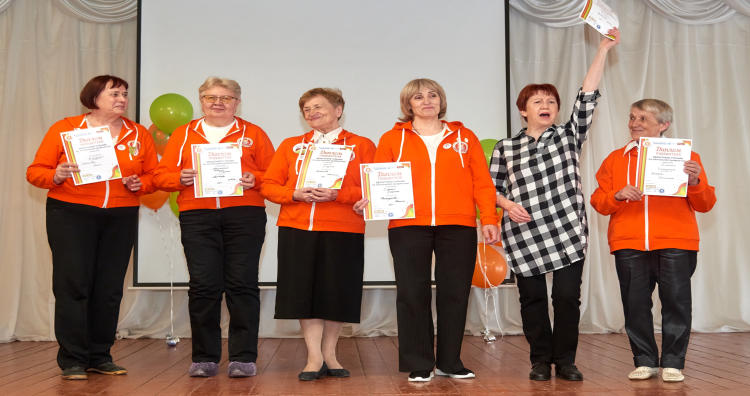 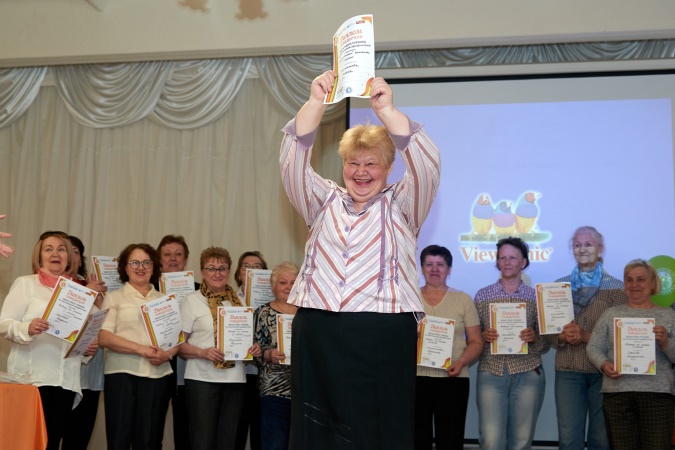 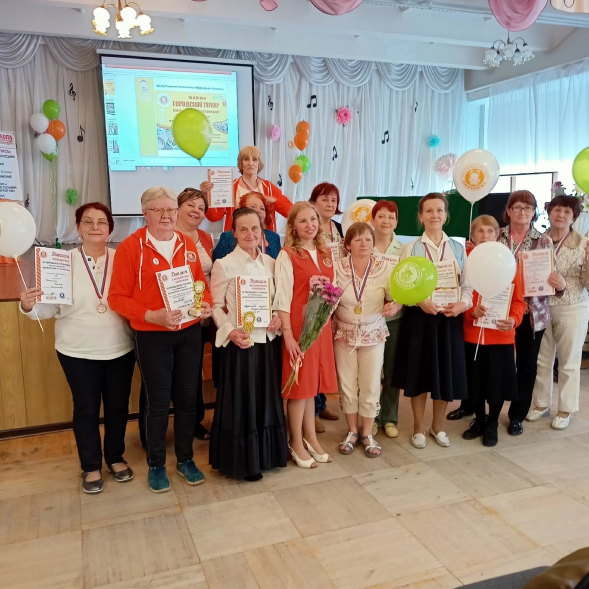 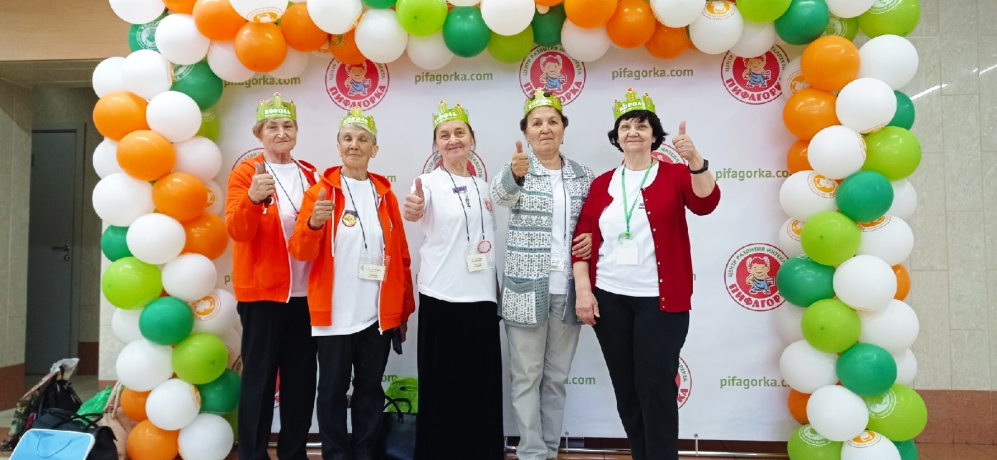 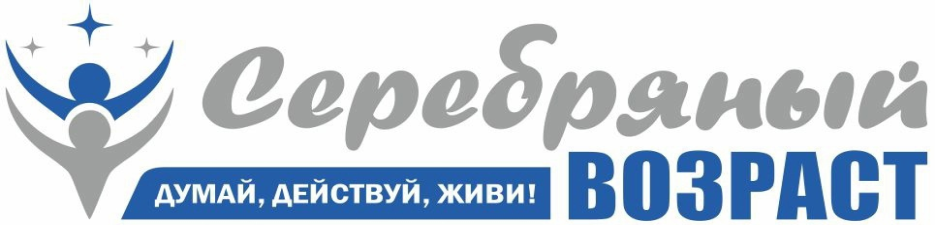 АНО Центр развития внимания и памяти «Учусь легко!»
ПРОЕКТ: «Серебряный возраст – Думай, Действуй, живи!»
Новая активная жизнь
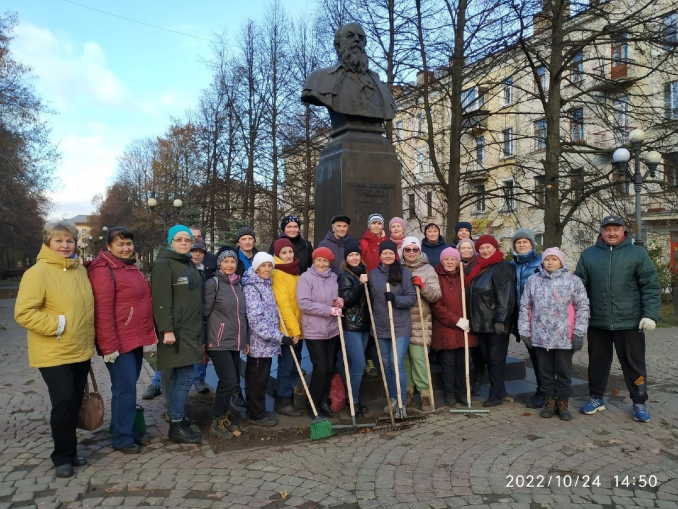 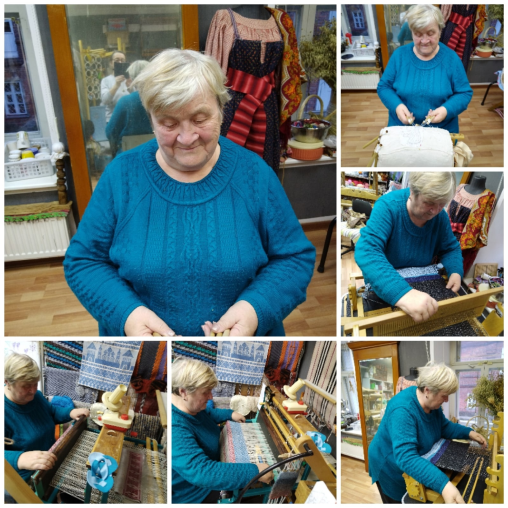 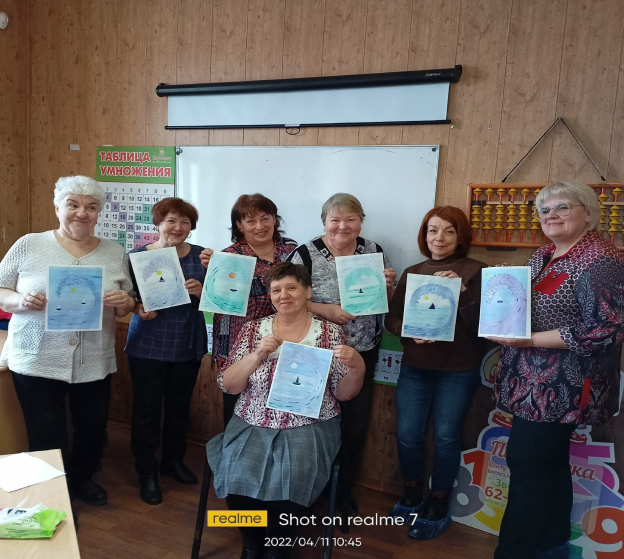 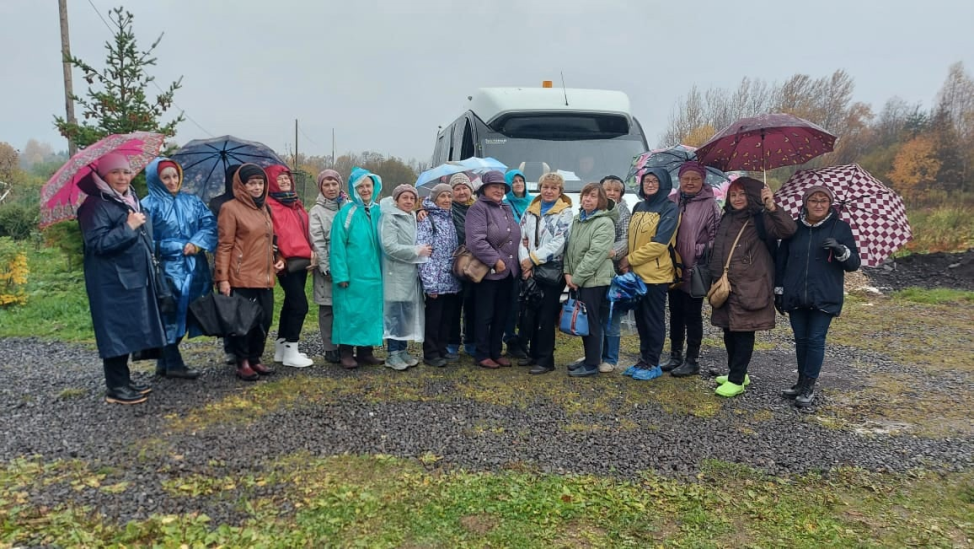 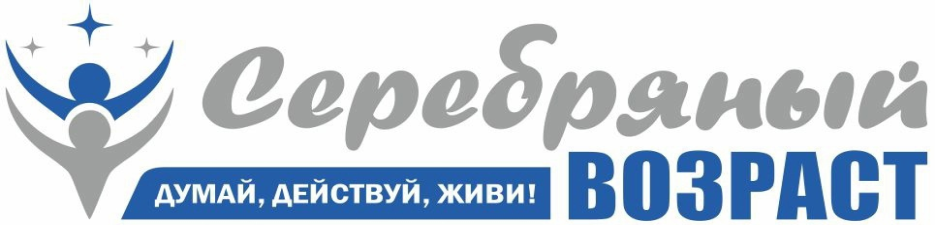 АНО Центр развития внимания и памяти «Учусь легко!»
ПРОЕКТ: «Серебряный возраст – Думай, Действуй, живи!»
Новая активная жизнь
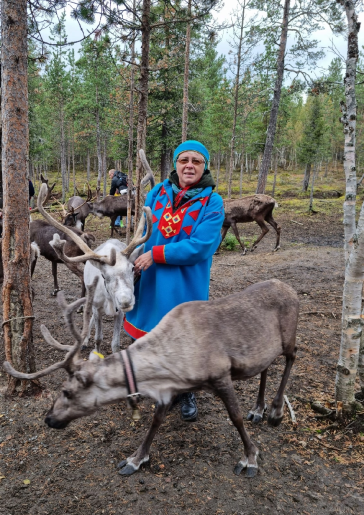 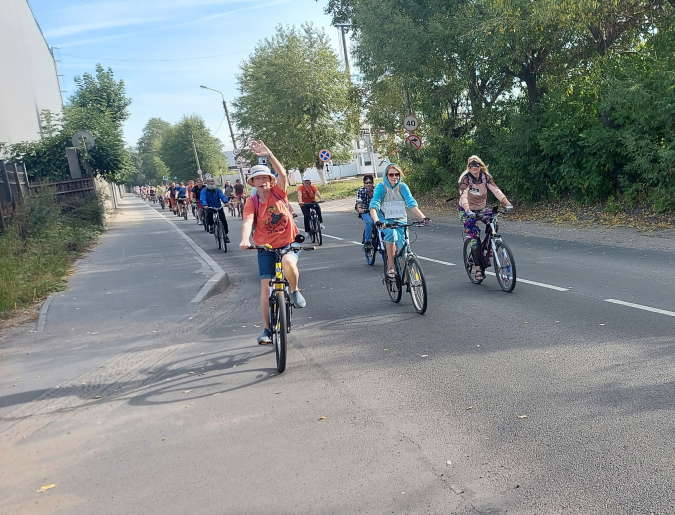 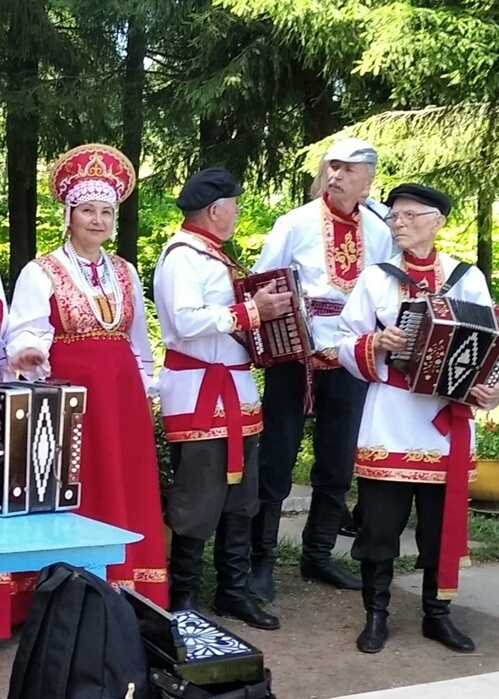 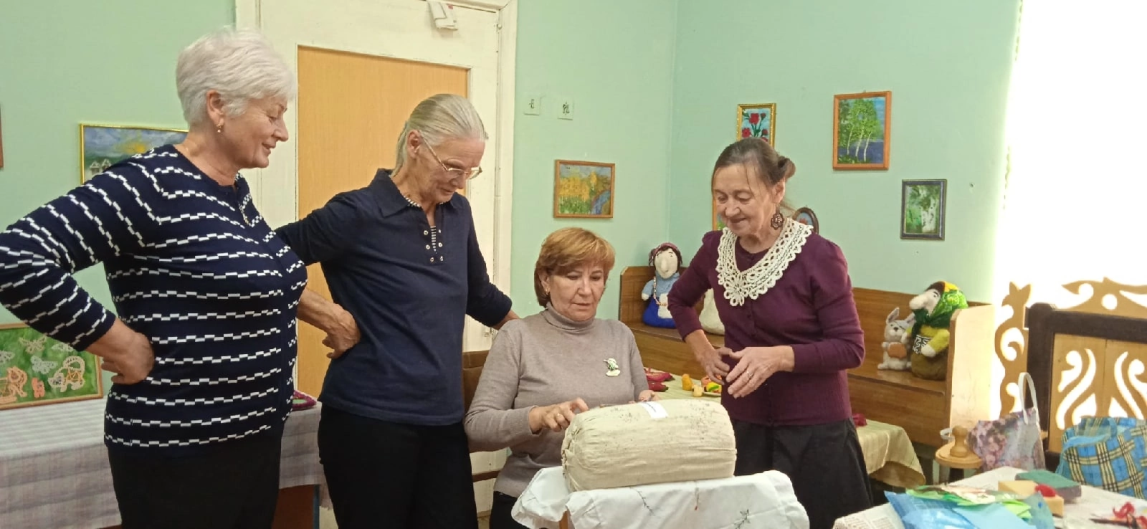 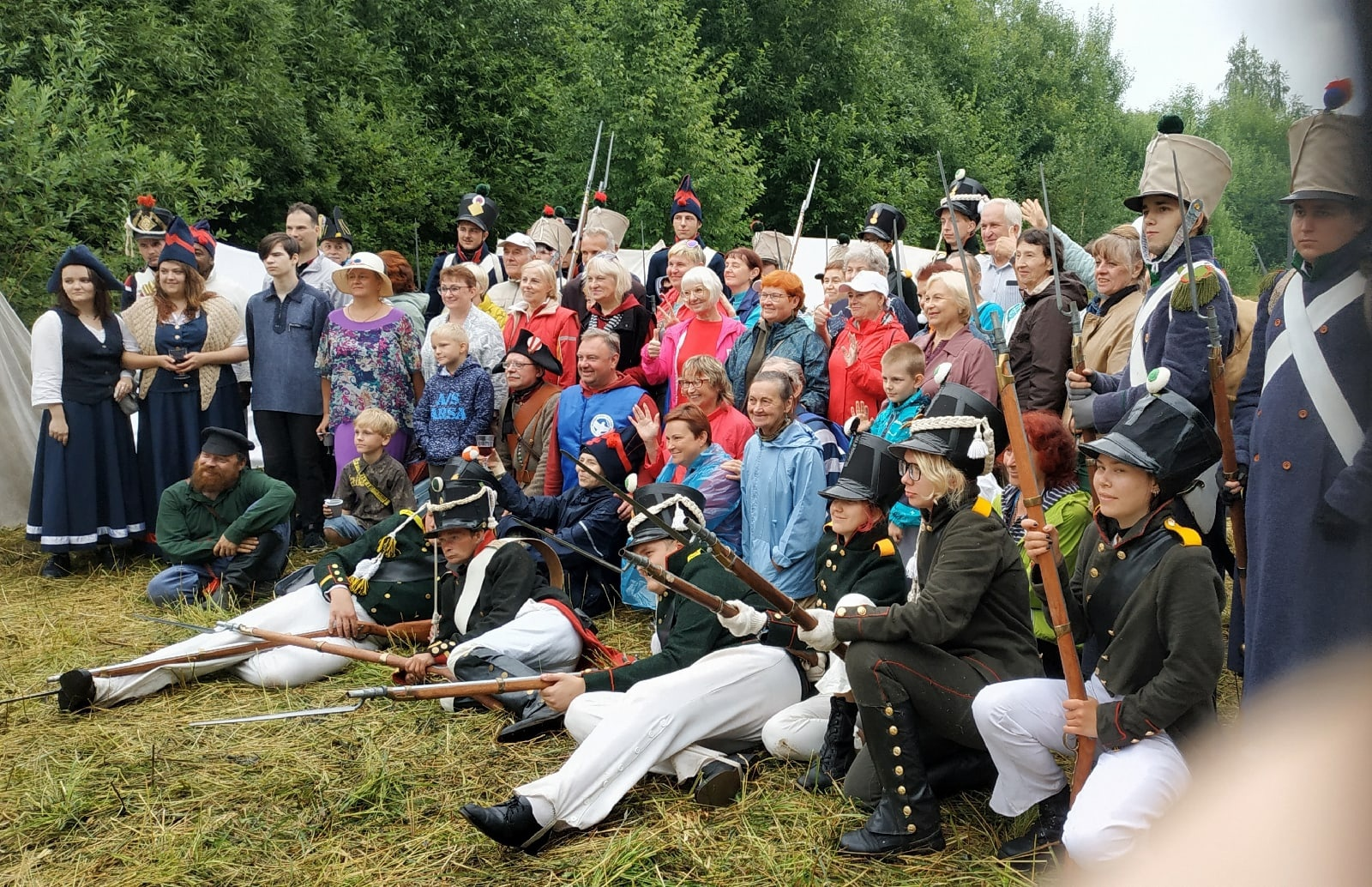 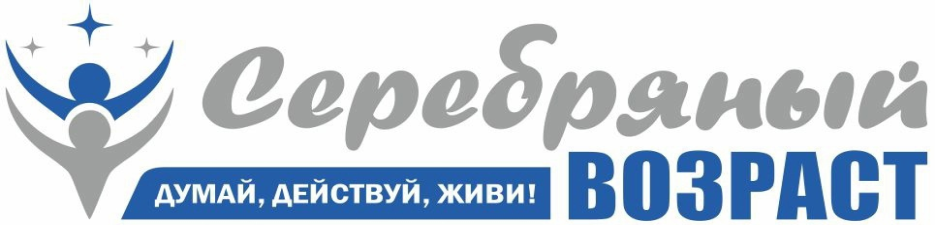 АНО Центр развития внимания и памяти «Учусь легко!»
ПРОЕКТ: «Серебряный возраст – Думай, Действуй, живи!»
Новая активная жизнь
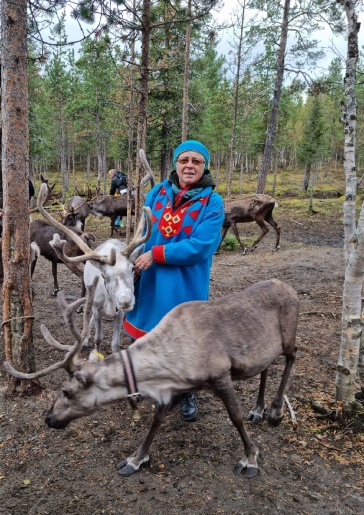 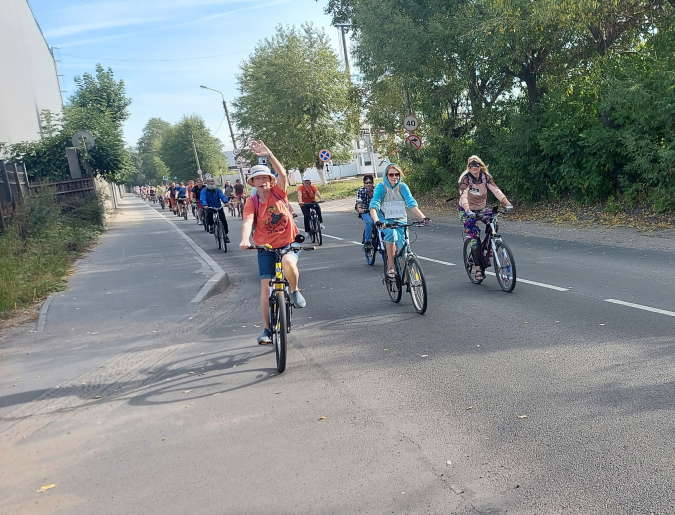 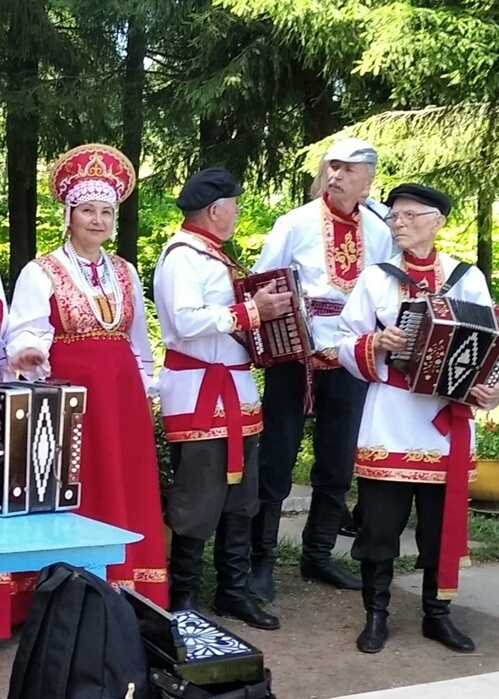 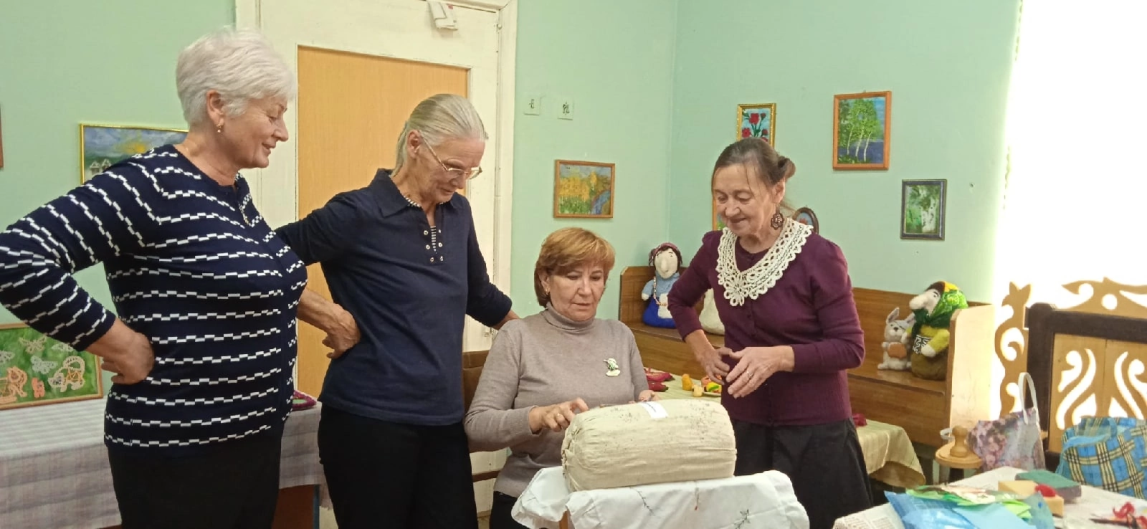